교정 진단
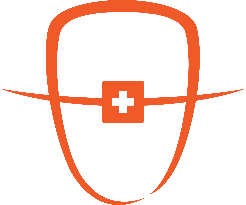 백만석 원장 
닥터만 교정연구회
환자의 개요
기재된 예시처럼 기입해 주세요~
자료는 가지고 계신것들을 최대한 넣어주시면 좋습니다.
없는 자료는 생략하시면 됩니다.
이름/성별 : 김현준 / 남자

생년월일/나이 : 2016.08.17/ 7Y 

주소(C.C) : 
앞니 부정교합이라 치료 언제 해야 하는지 알고 싶어요
………

PMHx : N-S

PDH : N-S
치료전 구외사진
Crop: 가로x세로 3:4 비율얼굴이 크게 나오도록
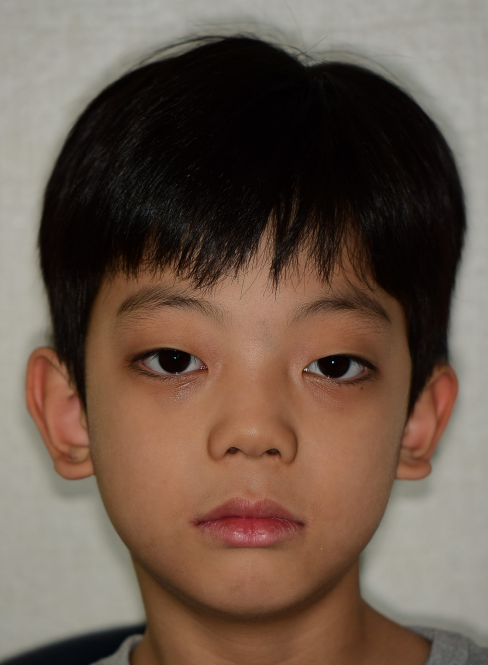 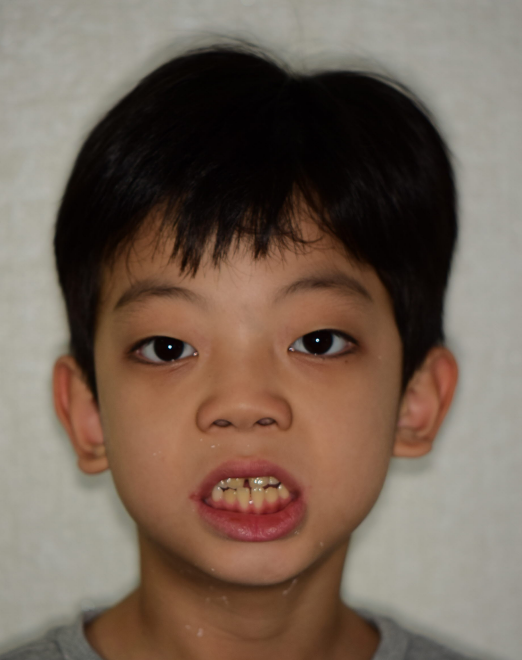 정면
정면 스마일(상악 치아 보이도록)
치료전 구외사진
Crop: 가로x세로 3:4 비율
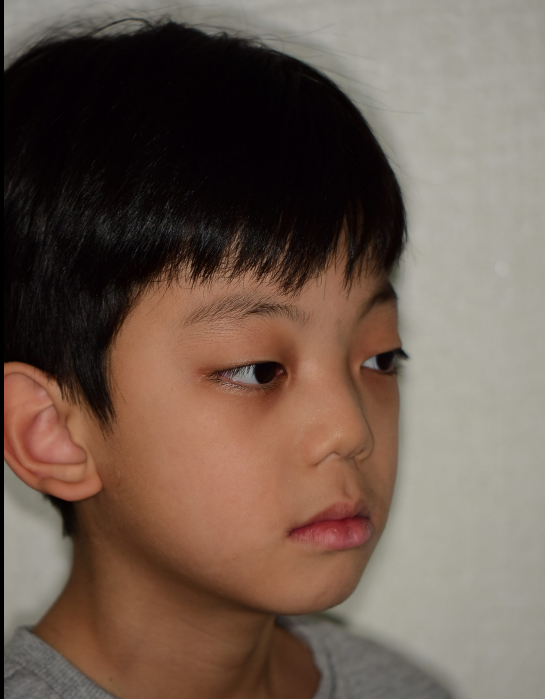 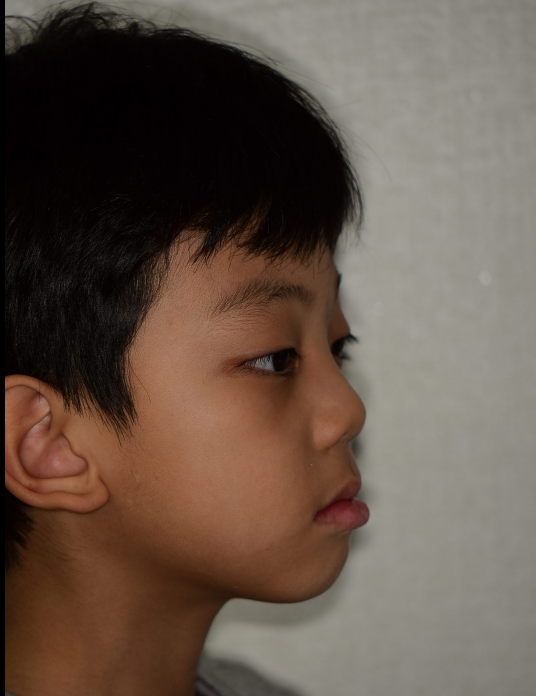 45도 측면
90도 측면
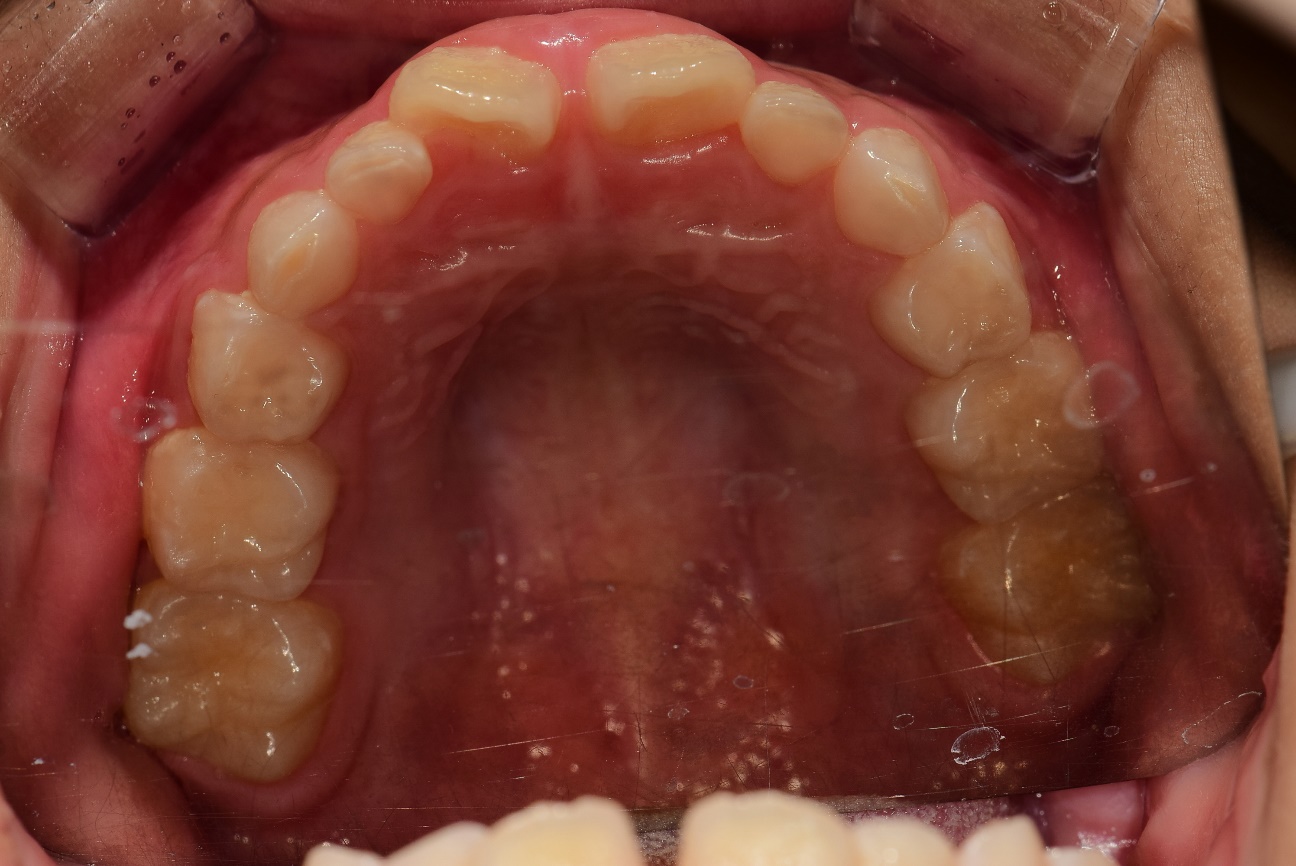 Crop: 가로x세로 4:3 비율
Dental midline(DML)을 꼭 표시해 주세요
Red: 얼굴정중선
Yellow: 상,하악 치아정중선
치료 전 구내사진
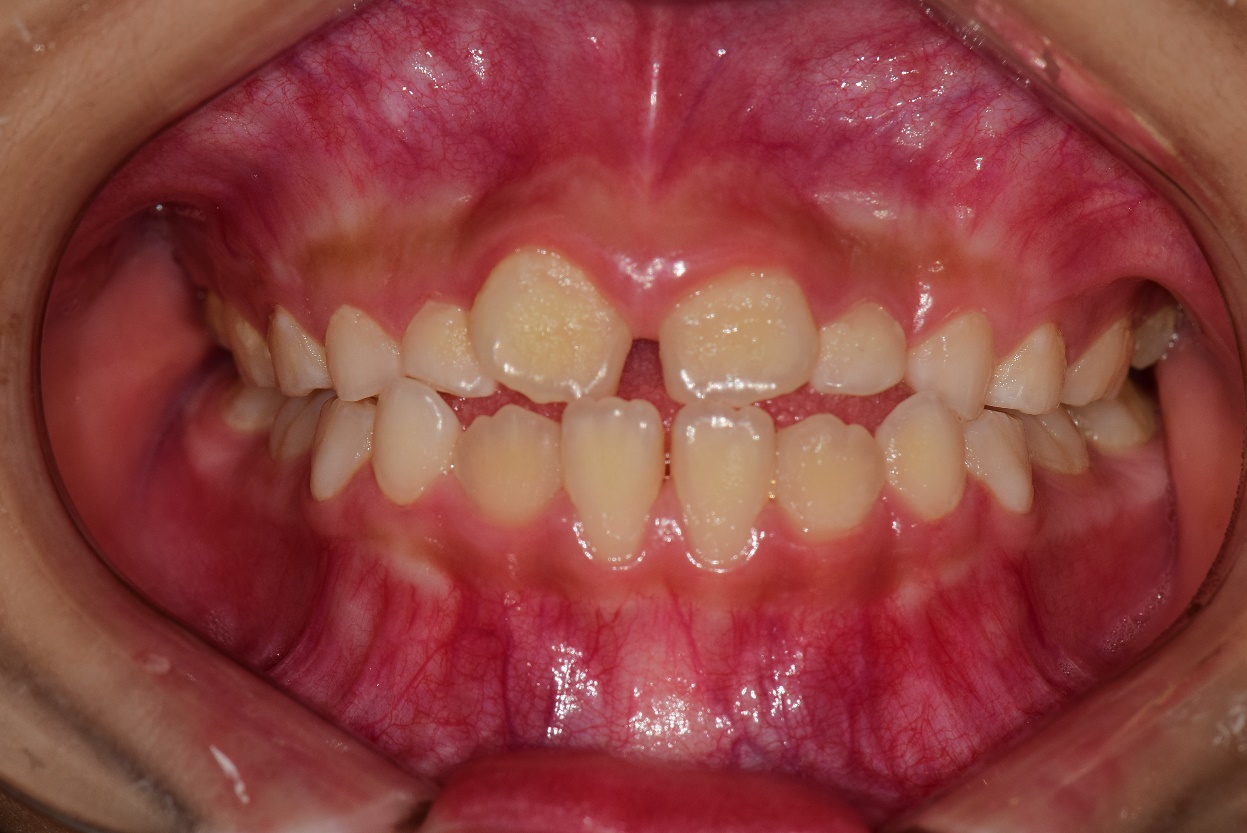 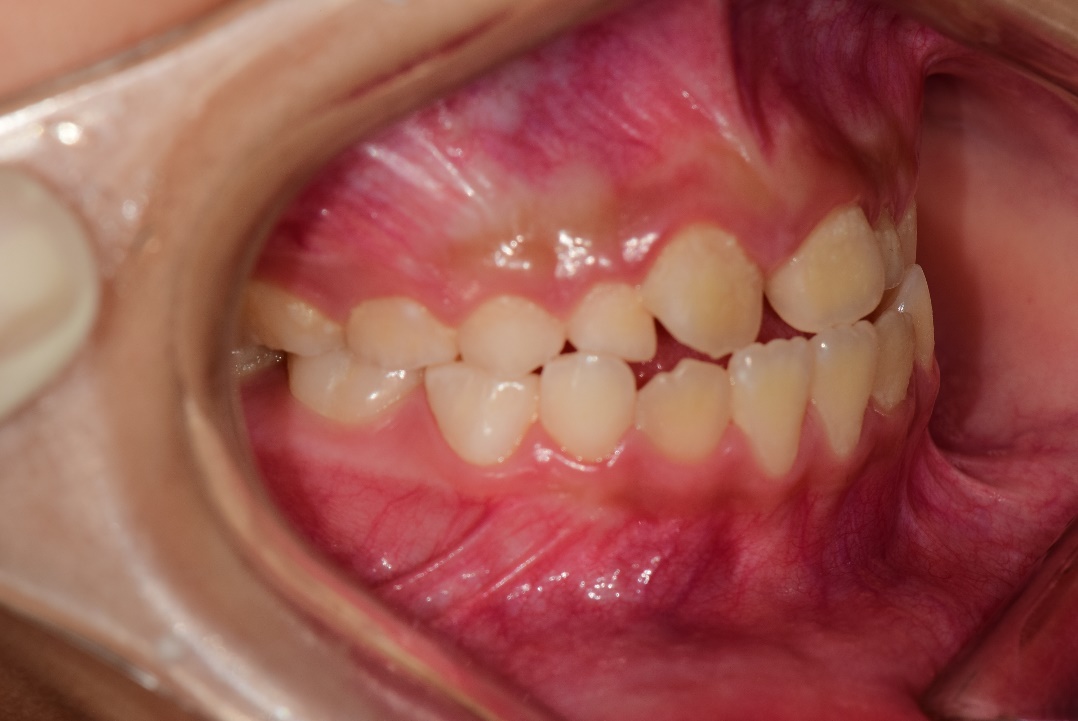 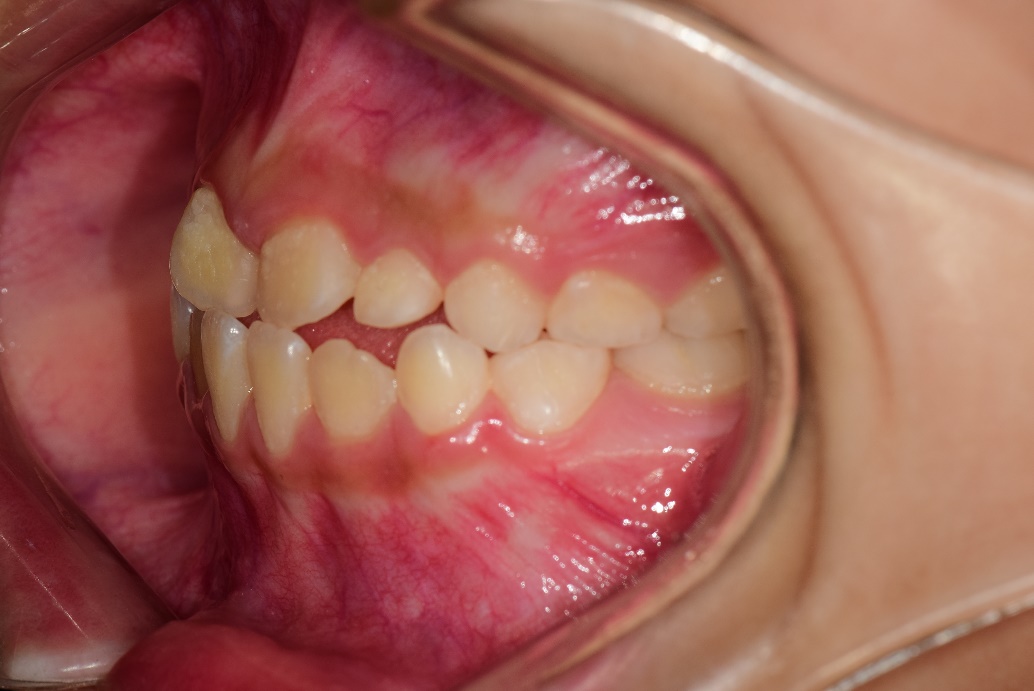 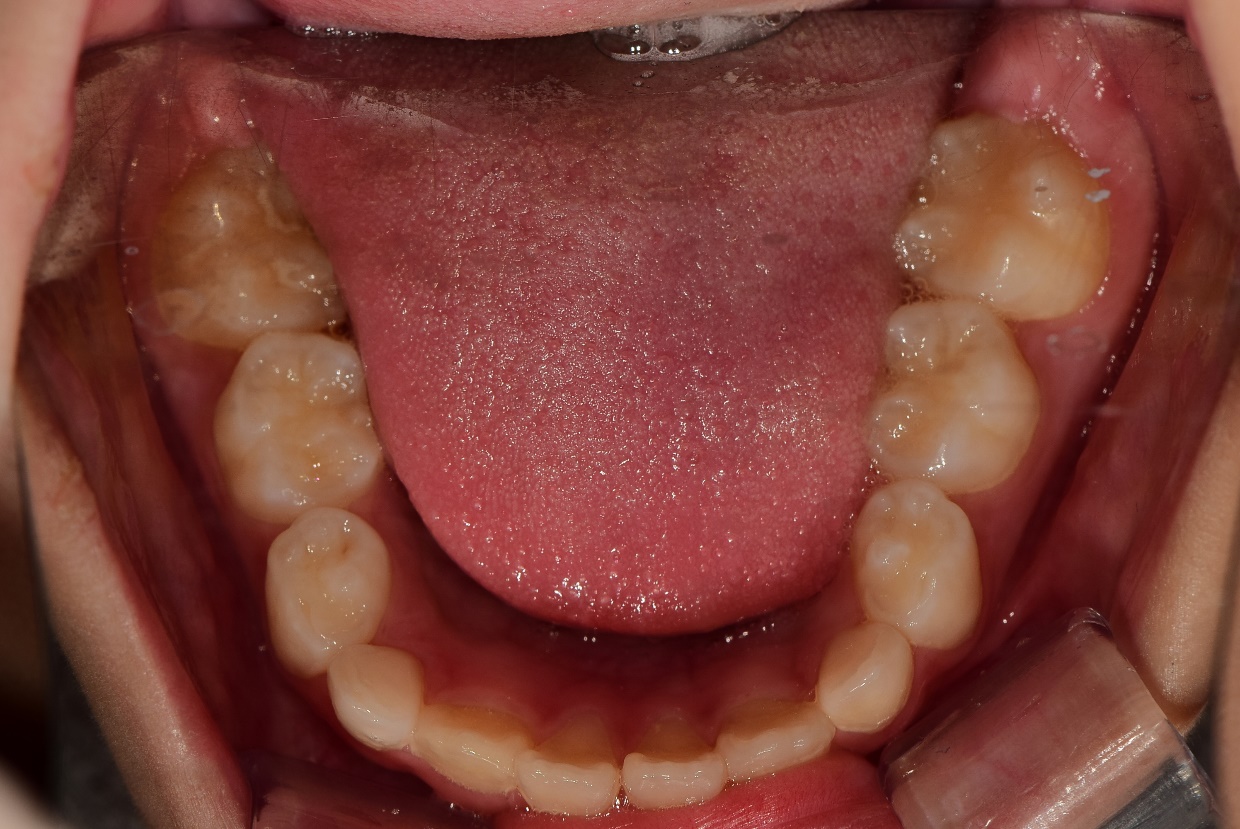 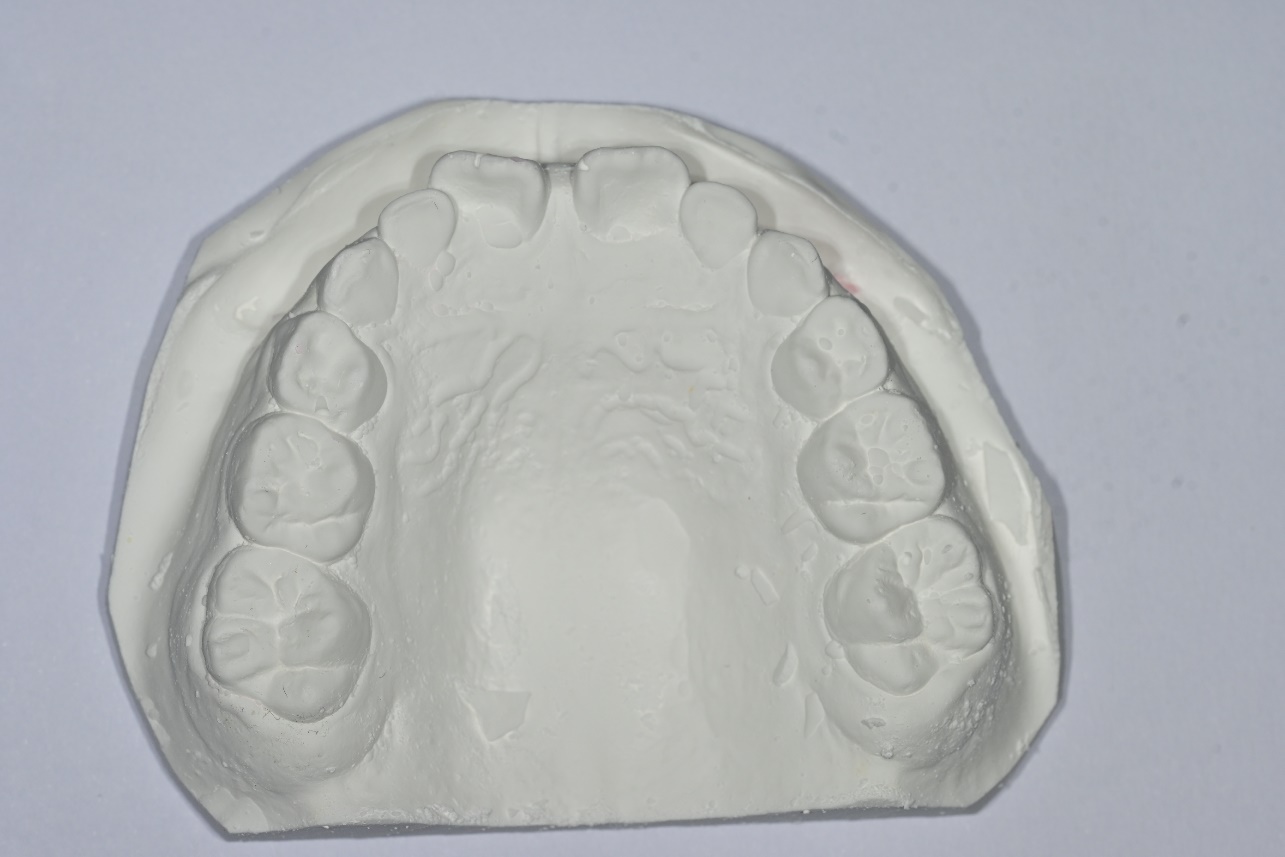 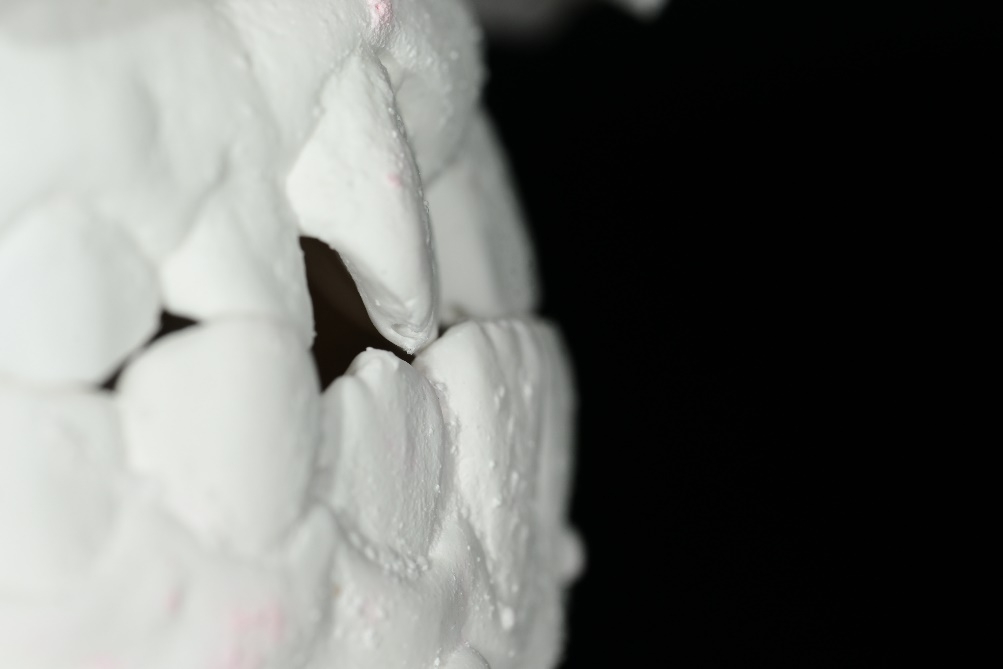 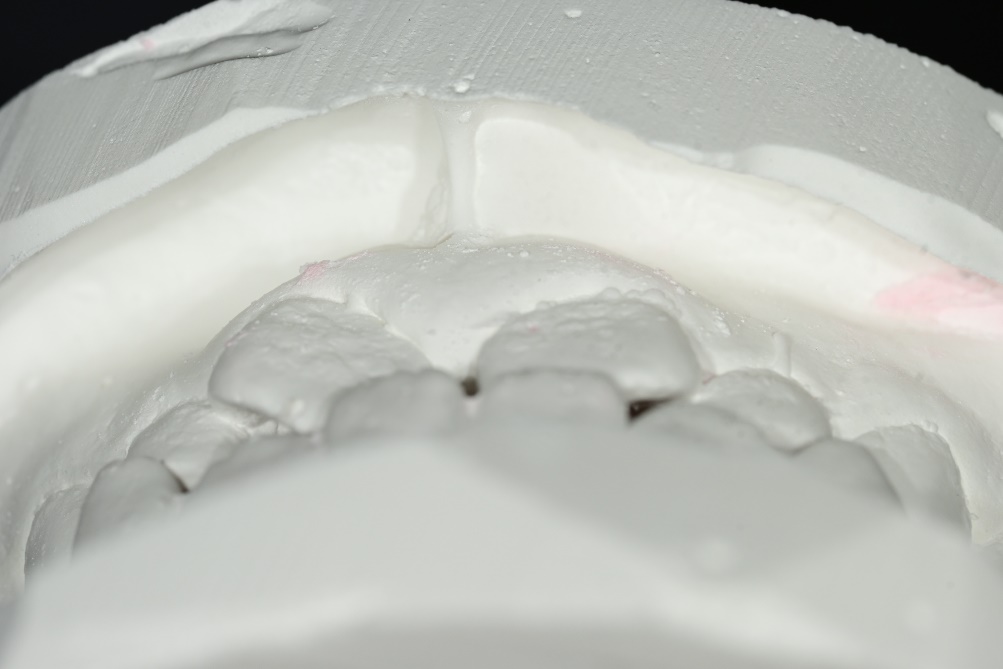 OB/OJ
OB/OJ
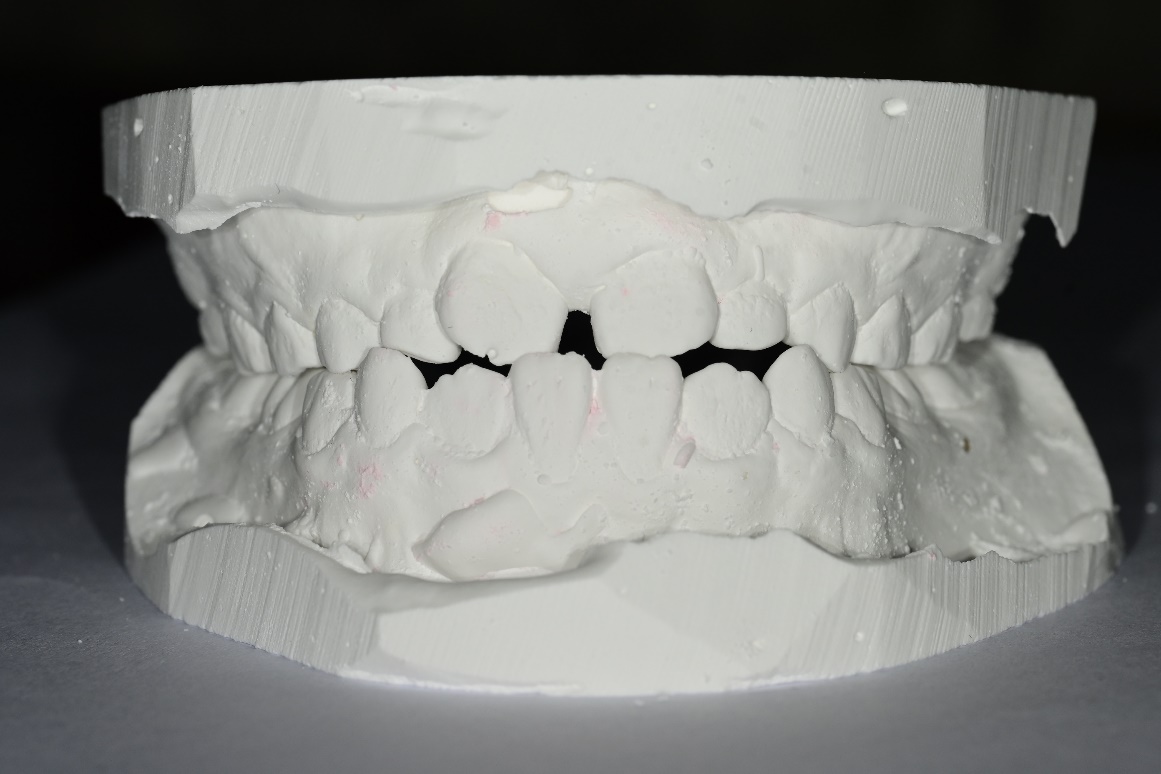 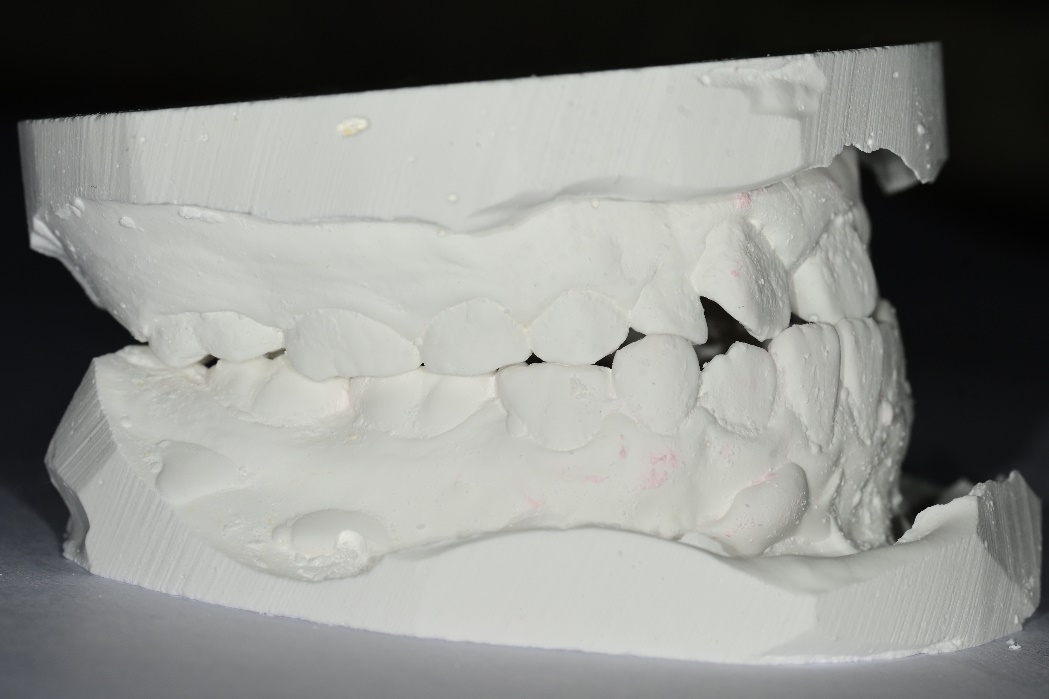 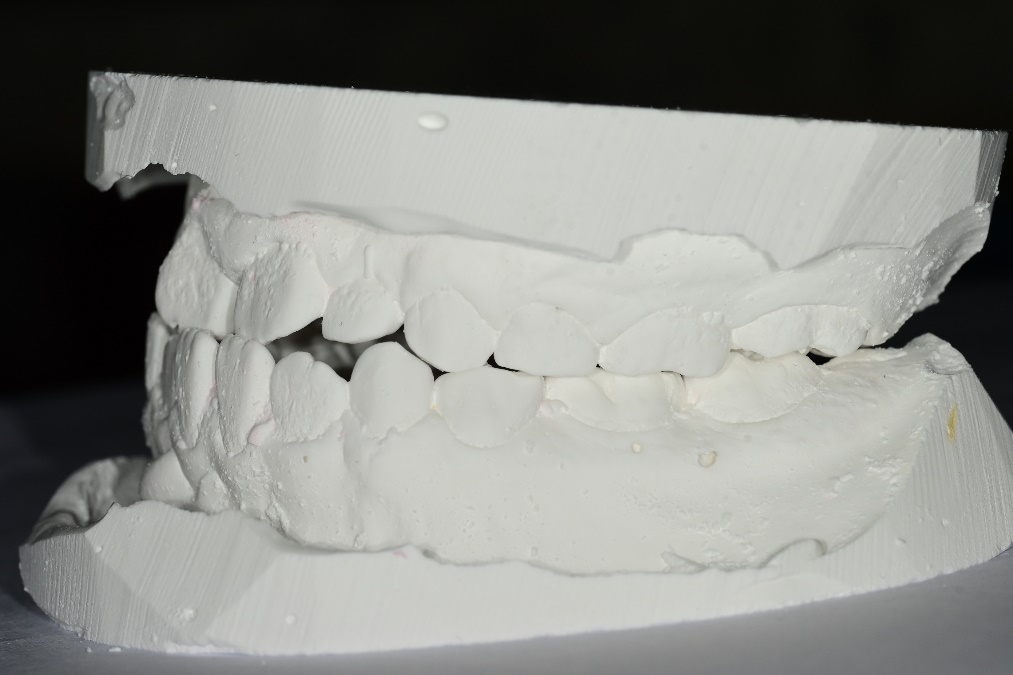 -CO bite 상태로 촬영
-측면 촬영시 molar key를 명확히 알수 있어야함.
-교합이 불안정시 손으로 잡고 정면/측면 촬영
-측면촬영시 촬영각도
-악궁에 수직으로 촬영이 되어야 구치부 교합관계를 정확히 알수있음
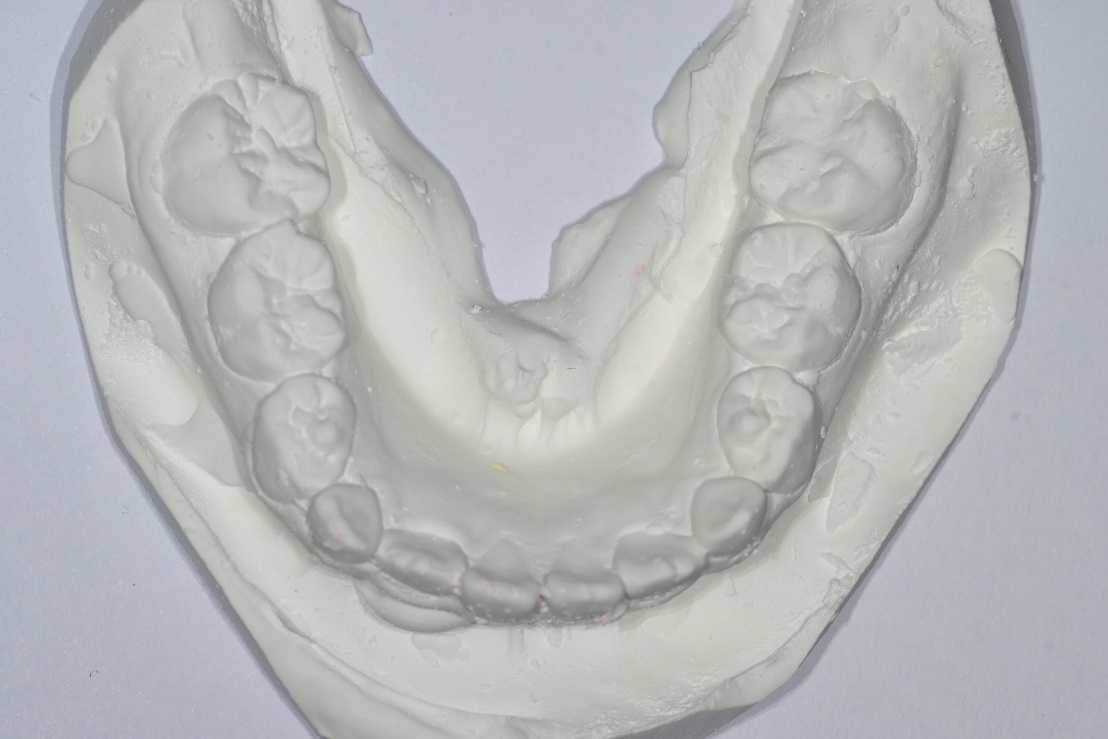 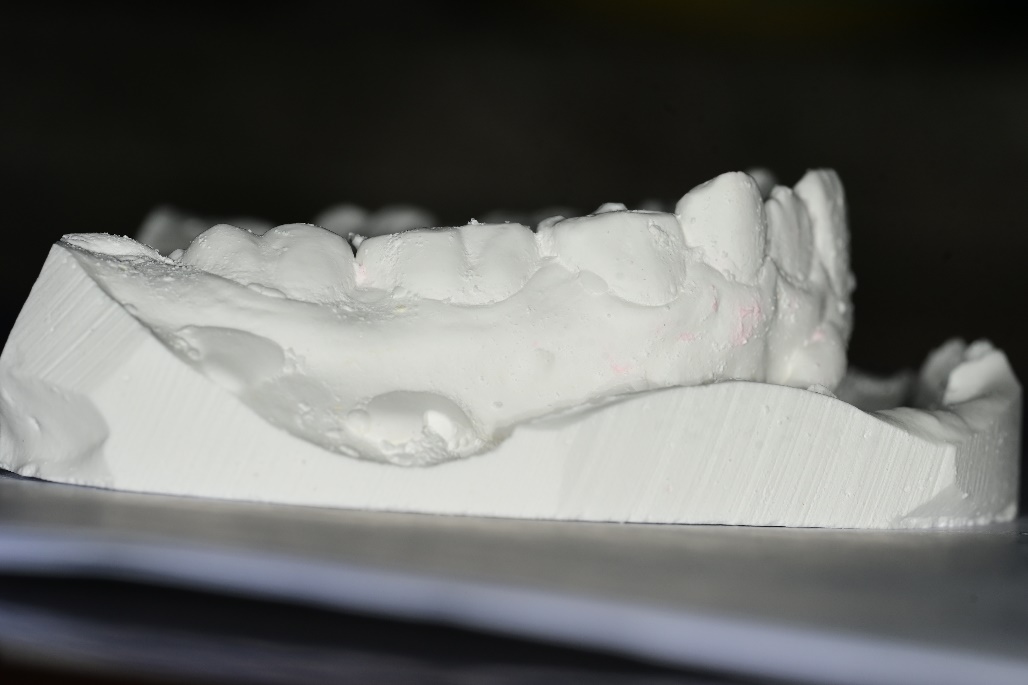 Curve of Spee
치료전 Panorama
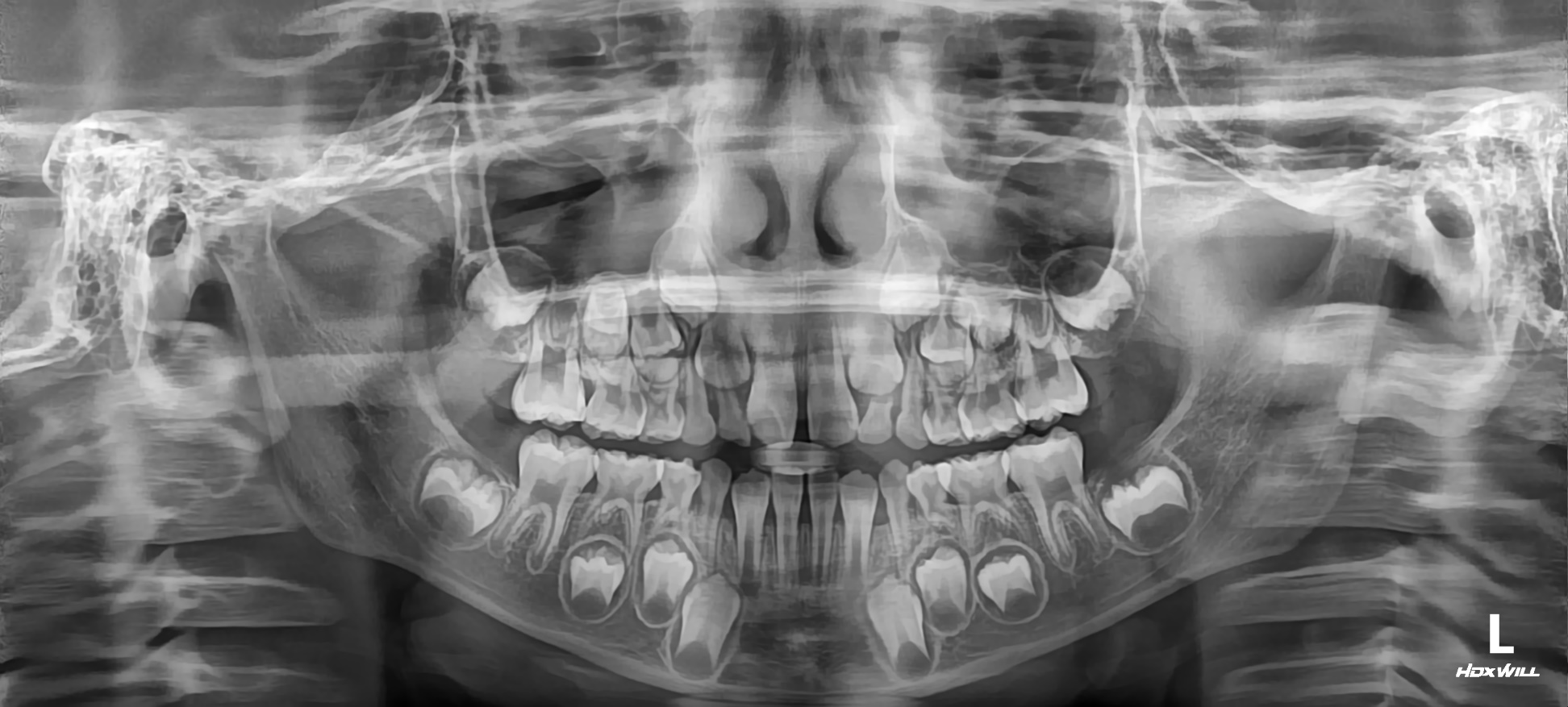 치료전 CO Ceph
FH line 평행하게
(어려우면 palatal plane)
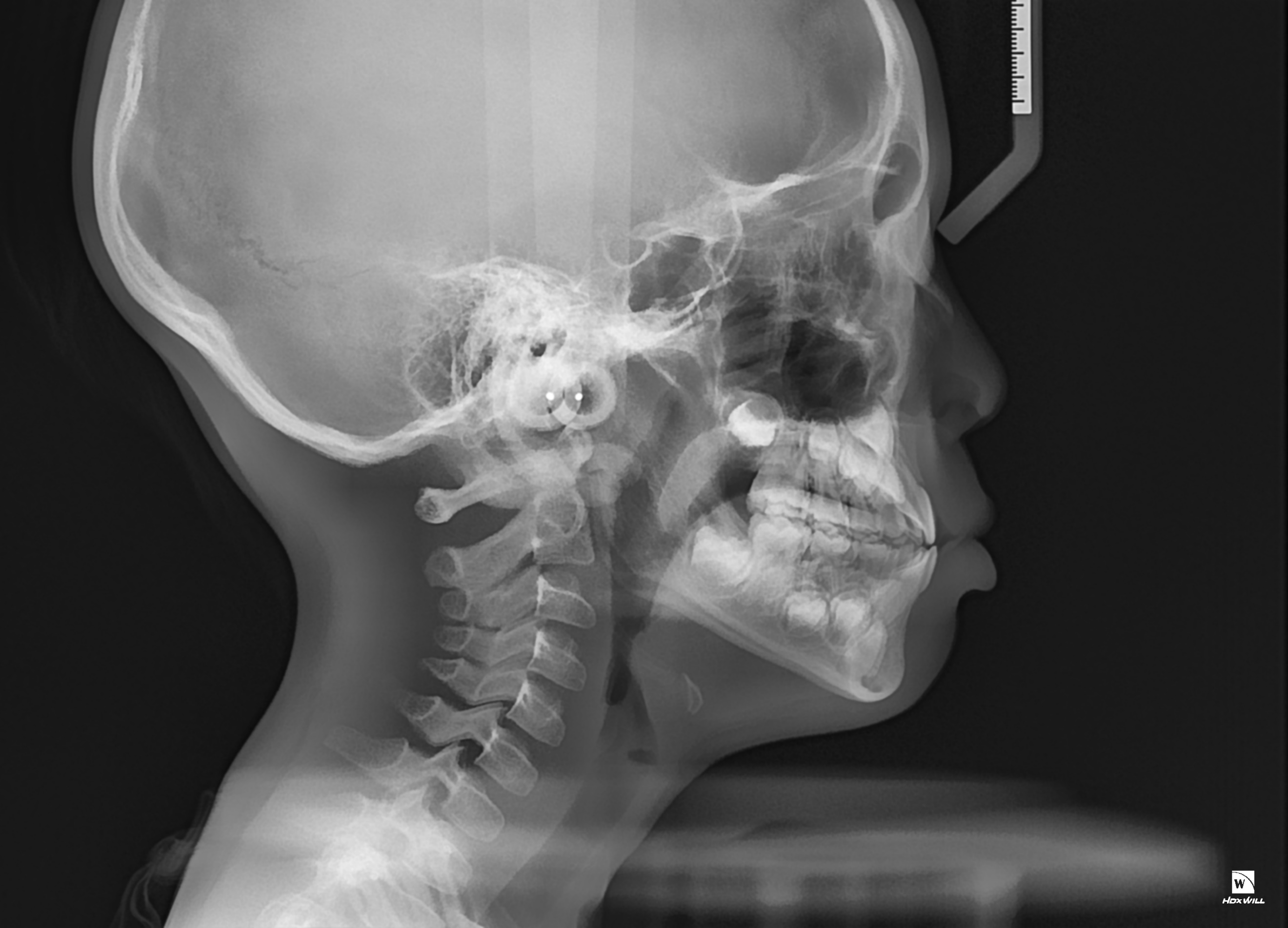 치료전 CR(?) Ceph
FH line 평행하게
(어려우면 palatal plane)
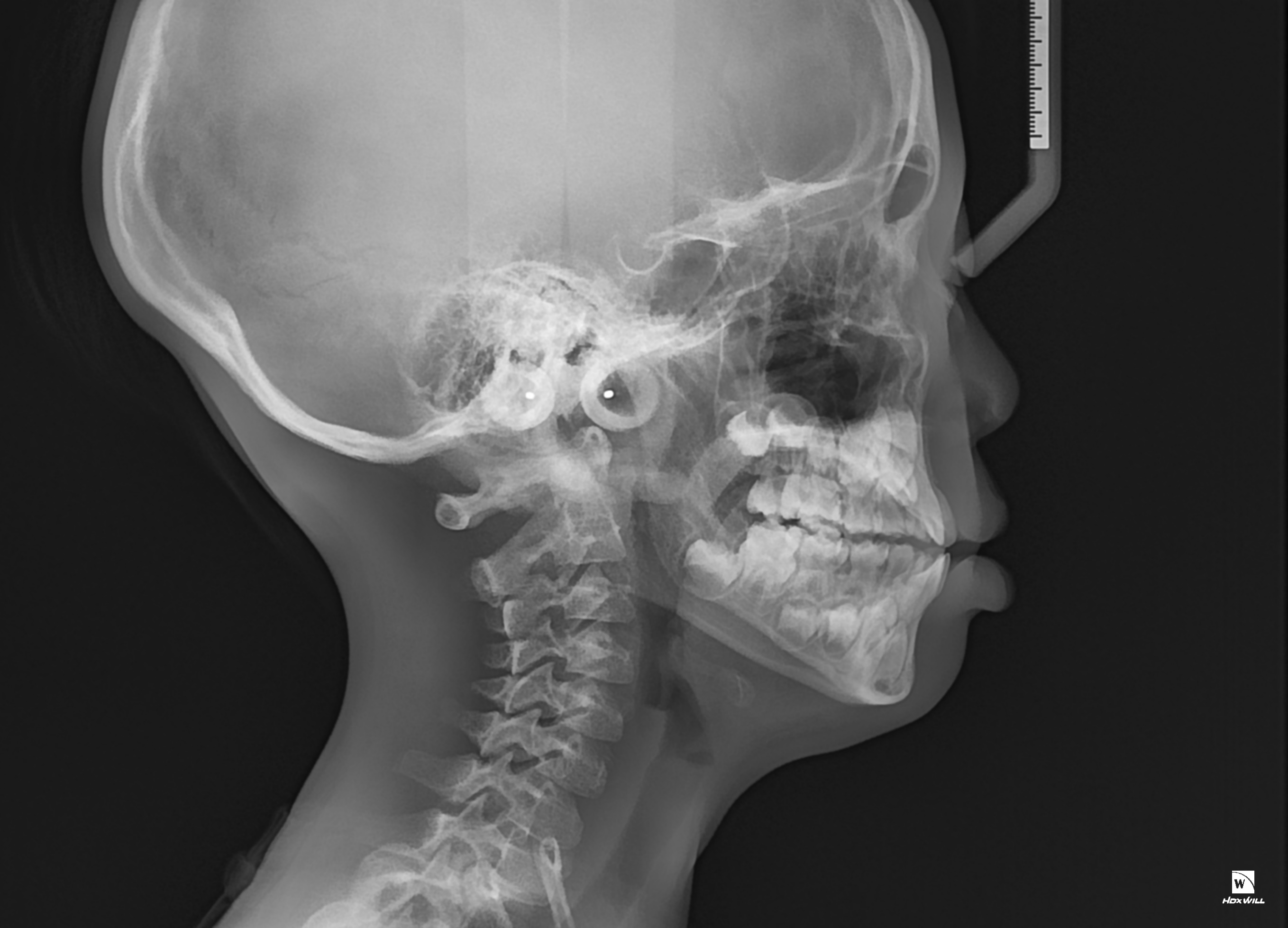 아이가 앞니 절단 교합을 하기 어려워 했고 CO-CR discrepancy 가 없어 보였습니다.
치료전 Periapical view
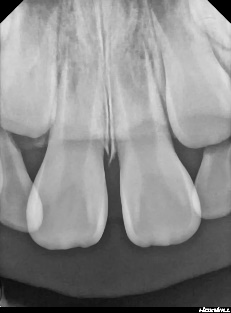 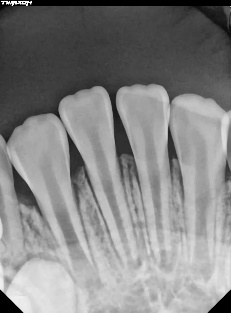 Analysis
본 ppt 에 기재된 것은 제 세미나 수강생이 사용하는 예시입니다.
원장님께서 사용하시는 것을 넣으시면 됩니다.
작성이 어려우시면 작성된 챠트가 잘 보이게 사진을 찍어서 첨부하셔도 됩니다.
Ceph analysis (will-ceph)
Willceph 프로그램 이용자는
MANN anlaysis 이용(업체에 문의하시면 됩니다)
ceph그림크기를 줄이면
챠트가 크게 보임
Problem list
Skeletal problem
Skeletal Class III(?)

Dental problem
Molar key: Rt-Class I, Lt-Class III
Canine key:  Rt-Class I, Lt-Class III

Cross-bite on 

OB/OJ=1.0/-1.5

DML  

Crowding on (Mx: 2.0, Mn:0) 
Spacing on (Mx: 2.0, Mn:0)

Sum of incisors = 4 : 2.8

Soft-tissue problem
Lower lip protrusion
# Skeletal,
 Dental, 
soft tissue 
순으로 문제점을 
나열합니다
Diagnosis
Skeletal Class III with ant. Cross bite
Treatment Plan
원장님께서 작성한 치료계획을 기입해 주시면 됩니다.
다음 ppt 는 수강생들이 이용하는 예시된 자료이니 참고하시면 됩니다.
작성이 어려우시면 작성된 챠트 사진을 잘 보이도록 찍어서 올려주셔도 됩니다.
Tx. Plan
Face mask, La-Li

La-Li 장치 제작 및 시적

Face mask
필요시 2차 교정

치료기간:1년+@
한계점:  재발가능성, Open bite 경향 및 돌출도 커짐.
Question
원장님 안녕하세요. 전치부 반대교합 환자이고 부계쪽 반대교합 경향 가족력 있는 환자입니다. 다른 형제도 절단 교합 정도 입니다. 
CO-CR discrepancy 확인 위해 CR 상태 유도 및 전치부 절단교합 시켜 보려 해도 잘 안되고 해서 skeletal Class III 로 보고 face mask 로 치료계획을 세웠는데 조언 부탁 드립니다. 
Face maks 가 맞다면 전치부 Overbite 가  shallow 해서  이런 경우 open bite 경향이 증가되서 추후 문제가 될 가능성이 어느정도 일까요?